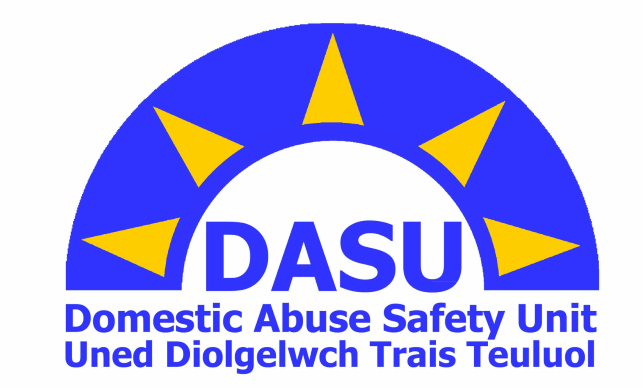 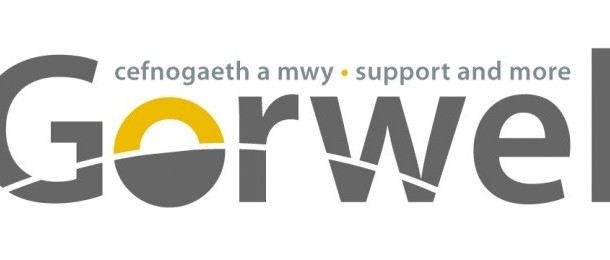 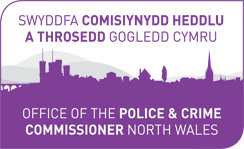 GWASANAETH RHANBARTHOL YR IDVA 
REGIONAL IDVA SERVICE 

Gaynor McKeown, DASU Gogledd Cymru/ North Wales DASU 
& 
Gwyneth Williams, Gorwel
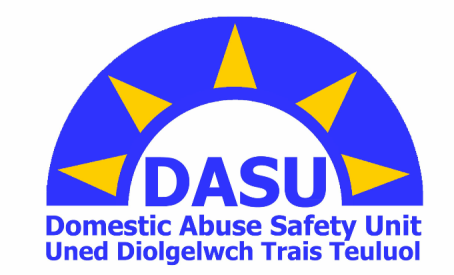 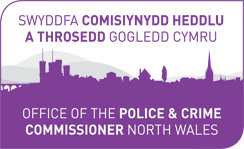 Uned Diogelwch Trais Teuluol Gogledd Cymru Domestic Abuse Safety Unit North Wales (DASU)
Mae DASU wedi bod yn cyflwyno gwasanaethau arbenigol ers 1989. Rydym yn gweithio ar draws pedair sir yng Ngogledd Cymru – Wrecsam, Sir y Fflint, Sir Ddinbych a Chonwy. Mae gwasanaethau yn cynnwys:
Cefnogaeth yn seiliedig ar loches; 
Gwasanaethau IDVA;
Cefnogaeth Argyfwng, Cymunedol a Symudol;
Gwasanaethau arbenigol PPI;
Ystod o raglenni grŵp therapiwtig a chefnogaeth cymheiriaid; 
Eiriolaeth annibynnol a
Siopau un stop 
Yn ystod 2019-2020 fe wnaethom gefnogi dros 3500 o ddioddefwyr trais domestig. Rydym eisoes wedi gweld cynnydd eleni. Cydnabuwyd bod ein gwasanaethau yn darparu ansawdd a chanlyniadau rhagorol, ac eleni gwnaethom ennill Gwobrau Go Cymru a'r DU am y darparwr Gwasanaeth Trydydd Sector gorau.
DASU has been delivering specialist services since 1989. We work across four counties in North Wales – Wrexham, Flintshire, Denbighshire and Conwy. Services include :
Refuge-based support; 
IDVA services;
Crisis, Community and Floating support;
CYP specialist services;
A range of therapeutic group programmes and peer support;
Independent advocacy and
One stop shops 
During 2019-2020 we supported over 3500 victims of domestic abuse. We have already seen an increase this year.  
We hold the WWA Quality standards and our services have been recognized as delivering outstanding quality and results, and this year we won both the Wales and UK Go Awards for best Third Sector Service provider.
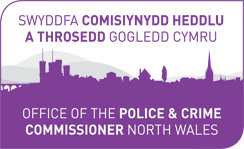 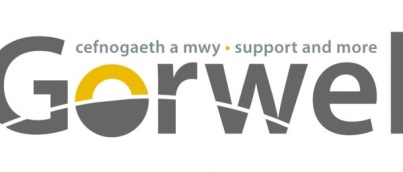 Gorwel
We are a business unit within Grŵp Cynefin housing association that provides quality services to:
support people suffering from domestic abuse 
support people at risk of losing their homes and prevent homelessness

We work with individuals and families, including tenants of Grŵp Cynefin, within five  counties in north Wales: Anglesey, Gwynedd, Conwy, Denbighshire and Wrexham.

The projects include refuges, supported housing schemes, services supporting children and young people, support in the community and an independent domestic violence advisory service.

In 2019/20 1701 service users were supported by Gorwel, 586 were IDVA service users.

We have won several awards, including Homelessness Project of the Year 2019, UK Housing awards and the Promoting independence award at Cymorth Cymru’s Independence Awards 2018.
Rydym yn uned fusnes o fewn cymdeithas dai Grŵp Cynefin sy'n darparu gwasanaethau o safon i:
gefnogi pobl sy'n dioddef cam-drin domestig
gefnogi pobl sydd mewn perygl o golli eu cartrefi ac atal digartrefedd

Rydym yn gweithio gydag unigolion a theuluoedd, gan gynnwys tenantiaid Grŵp Cynefin, o fewn pum sir yng Ngogledd Cymru: Ynys Môn, Gwynedd, Conwy, Sir Ddinbych a Wrecsam.

Mae'r cynlluniau’n cynnwys llochesi, cynlluniau tai â chymorth, gwasanaethau sy'n cefnogi plant a phobl ifanc, cefnogaeth yn y gymuned, a gwasanaeth cynghori trais domestig annibynnol.

Yn 2019/20 cefnogwyd 1701 o ddefnyddwyr gwasanaeth gan Gorwel, roedd 586 yn ddefnyddwyr gwasanaeth IDVA.

Rydym wedi ennill sawl gwobr, gan gynnwys Prosiect Digartrefedd y Flwyddyn 2019, gwobrau Tai’r DU a’r wobr Hyrwyddo annibyniaeth yng Ngwobrau Annibyniaeth Cymorth Cymru 2018.
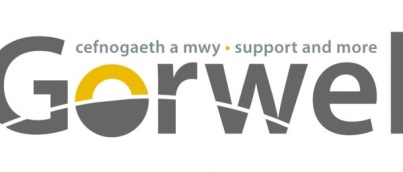 Beth mae pobl yn ei ddweud amdanon ni?
• “Hyfryd cael rhywun yno, fy helpu a fy nghefnogi gymaint wrth reoli fy arian a'm cartref.”
• “Maen nhw'n mynd y tu hwnt i’w dyletswydd. Mae staff cymorth wedi bod yn wych, y ffordd maen nhw'n siarad â chi, dydyn nhw byth yn edrych i lawr arnoch chi. ”
• “Fe wnaethant roi cefnogaeth a chefnogaeth emosiynol i mi gydag anawsterau mynediad gyda fy mhlentyn. Wedi bod trwy'r llysoedd ac wedi fy helpu gyda phethau cyfreithiol. Mae nhw’n fendith. ”
• “Maen nhw'n fy nghefnogi'n dda iawn, maen nhw'n delio gyda fy materion tai. Maen nhw wedi fy helpu gyda phrofedigaeth ac wedi fy rhoi mewn cysylltiad â'r tîm Iechyd Meddwl. ”
• “Mae fy ngweithiwr cymorth yn gwrando ac yn talu sylw, rwy'n teimlo'n gyffyrddus iawn yn ei chwmni. Os nad yw hi'n gwybod rhywbeth, fe ddaw yn ôl atoch gydag ateb. "
• “Ni allaf eu canmol ddigon. Nid wyf yn gwybod beth fyddwn i wedi'i wneud hebddyn nhw. "
• Am bob £ 1 mae Gorwel yn ei fuddsoddi i atal Cam-drin Domestig, dychwelir gwerth cymdeithasol o £ 3.56 i unigolion a'r gymuned leol.
What do people say about us?
•“Lovely to have someone there, helped and supported me so much with managing my money and home.”
•“They go beyond the call of duty. Support staff have been fantastic, it’s the way they talk to you, they never look down on you.”
•“They gave me emotional support and support with access difficulties with my child. Been through the courts and helped me with legal things. A godsend.”
•“They support me very well, they are sorting my housing issues. They’ve helped me with bereavement and put me in touch with the Mental Health team.”
•“My support worker listens and pays attention, I feel very comfortable in her presence. If she doesn’t know something she will get back to you with an answer.”
•“I can’t praise them enough. I don’t know what I would have done without them.”
For every £1 Gorwel invests in preventing Domestic Abuse, £3.56 worth of social value is returned to individuals and the local community.
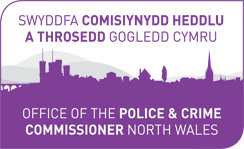 Cefndir y gwasanaeth IDVA/ Background of the IDVA Service
Provides a specialist service for high risk victims of abuse in N Wales, with a particular focus on risk and risk management. We work directly with survivors to provide advice and support to help them make safety plans and understand the options they have. They also assist in accessing the full range of legal and non-legal services and resources and engage proactively in multi-agency work to keep victims/survivors and their children safe.
Prior to April 2020, it was funded by the OPCC and managed separately between 5 organisations.
A need for a more consistent approach to commissioning, delivery and management and 24/7 response.
Mae'n darparu gwasanaeth arbenigol i ddioddefwyr cam-drin risg uchel yng Nghymru, gyda ffocws penodol ar risg a rheoli risg. Rydym yn gweithio'n uniongyrchol gyda goroeswyr i ddarparu cyngor a chefnogaeth i'w helpu i wneud cynlluniau diogelwch a deall yr opsiynau sydd ganddynt. Maent hefyd yn cynorthwyo i gyrchu'r ystod lawn o wasanaethau ac adnoddau cyfreithiol ac eraill, ac yn cymryd rhan ragweithiol mewn gwaith amlasiantaethol i gadw dioddefwyr / goroeswyr a'u plant yn ddiogel.

Cyn Ebrill 2020, fe'i hariannwyd gan yr OPCC a'i reoli ar wahân rhwng 5 sefydliad.

Angen am ddull mwy cyson o gomisiynu, cyflenwi a rheoli ac ymateb 24/7.
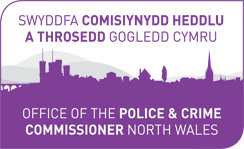 Buddion Comisiynu Rhanbarthol/ Benefits of Regional Commissioning
Darparu gwasanaeth mwy cyson i ddiwallu anghenion dioddefwyr cam-drin domestig  risg uchel yng Ngogledd Cymru yn effeithiol
Yn sefydlu meini prawf perfformiad a gwirio nodau meincnod - casglu a monitro data yn gyson, achrediadau safonau ansawdd ac ati.
Brigdorri cyllidebau mewn perthynas â chostau rheoli (er enghraifft) gwahanol sefydliadau a buddsoddi'r costau ychwanegol hyn yn uniongyrchol i ddarparu gwasanaethau.
Gwaith partneriaeth rhwng DASU a GORWEL
Provides a more consistent service to effectively meet the needs of high risk victims of domestic abuse in North Wales
Establishes performance criteria and verifies benchmark goals – consistent data collection and monitoring, quality standards accreditations and so on.
Top-slicing budgets in regards to management costs (for example) of different organisations and directly investing these additional costs back into service delivery.
Partnership working between DASU & GORWEL
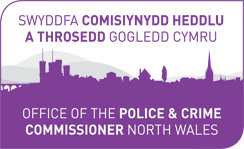 Trosolwg o’r Contract IDVA NEWYDD/ Overview of NEW IDVA Contract
Cytundeb Partneriaeth Strategol gyda GORWEL a Heddlu Gogledd Cymru sy'n cwmpasu pob un o 6 sir Gogledd Cymru
Pwynt cyswllt unigol yn y gwasanaeth IDVA
Gweithio ar benwythnosau, gwasanaeth ar gael 7 diwrnod yr wythnos, 365 diwrnod y flwyddyn
Achrediad Leading Lights o fewn 12 mis ar ôl cyhoeddi'r contract
Cefnogaeth, goruchwyliaeth a rheolaeth gwasanaeth manwl
Cyfres therapiwtig o wasanaethau cofleidiol wedi'u hategu gan wasanaethau cymorth eraill DASU a GORWEL sydd ar gael i ddioddefwyr
Strategic Partnership agreement with GORWEL and North Wales Police covering all 6 counties of North Wales
Single point of contact within the IDVA service
Weekend working, service across 7 days a week, 365 days a year
Leading Lights accreditation within 12 months of contract issued
In depth support, supervision and management of service
Wraparound therapeutic suite of services complemented by DASU and GORWEL’s other support services available to victims
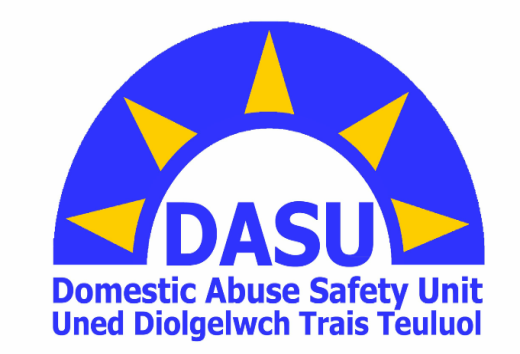 Cipolwg: Ebrill – Medi 2020/ Snapshot: April-September 2020
Mae DASU wedi cefnogi 467 o ddioddefwyr cam-drin risg uchel : 433 o ferched, 33 o ddynion
Rydym wedi derbyn a chefnogi 142 o atgyfeiriadau penwythnos yn ystod yr amser hwn.
Rydym wedi cefnogi dioddefwyr i gael mynediad at orchmynion atal, DVPO’s, gorchmynion amddiffyn stelcio, gorchmynion peidio ag ymyrryd, gorchmynion deiliadaeth, a gorchmynion camau gwaharddedig.
Rydym hefyd wedi cefnogi dioddefwyr i gael gafael ar gyngor cyfreithiol a materion cyswllt plant, wedi cefnogi dioddefwyr trwy lysoedd teulu, gwella diogelwch i ddioddefwyr, banciau bwyd a phecynnau bwyd, ac atgyfeiriadau am gymorth therapiwtig.
Ers mis Ebrill rydym wedi sicrhau dros £500k o arian ychwanegol trwy gronfeydd argyfwng COVID i gefnogi ein IDVA a gwasanaethau eraill
DASU have supported 467 high risk victims of abuse: 433 women, 33 men
We have received and supported 142 weekend referrals during this time.
We have supported victims to access restraining orders, DVPO’s, stalking protection orders, non-Molestation orders, occupancy orders, and prohibited steps orders.
We have also supported victims to access legal advice and child contact issues, supported victims through family courts, target hardening, food banks and food packs, and referrals for therapeutic support.
Since April we have obtained over £500k additional funding through COVID emergency funds to support our IDVA and other services
Deilliannau Cadarnhaol/ Positive Outcomes
Nododd 85% o ddioddefwyr deimlad cynyddol o ddiogelwch o ganlyniad i gefnogaeth.
Nododd 91% o gleientiaid ganlyniad llwyddiannus yn gyffredinol o ganlyniad i gefnogaeth.

Adborth gan ddioddefwyr:

"Rydych chi wedi gwneud popeth o bosib i'm cefnogi ac wedi bod yn anhygoel ac rwy'n ddiolchgar iawn am yr holl gefnogaeth. Erbyn hyn, nid wyf yn teimlo ar fy mhen fy hun yng nghanol popeth."

"Diolch, chi yw'r unig un sydd wedi gwrando arnaf ac wedi cadw mewn cysylltiad. Ni allwn fod wedi gwneud dim o hyn heb eich help".

Cyfeiriodd adborth gan gleient digartref â chamddefnyddio sylweddau at loches y tu allan i'r ardal. "Diolch am beidio byth â rhoi’r gorau i’m cefnogi. Ni allwn fod wedi gwneud hyn heboch chi. Er fy mod yn nerfus ac yn bryderus am fod yn rhywle newydd, rwy’n teimlo’n ddiogel. Gallaf edrych ymlaen at y dyfodol a gobeithio cael rhywfaint o gyswllt gyda fy mhlant "
85% of victims reported an increased feeling of safety as a result of support. 
91% of clients identified as the outcome to be generally successful as a result of support.

Feedback from victims: 

"You have done everything possibly to support me and have been amazing and I am really thankful for all the support. I now don't feel all alone in it all.” 

"Thank you, you are the only one who has listened to me and has kept in touch. I couldn't have done any of this without your help". 

Feedback from a homeless client with substance misuse referred to a refuge out of area. "Thank you for never giving up on me. I could never have done this without you. Even though I am nervous and anxious about being somewhere new, I feel safe. I can look forward to the future and hopefully have some contact with my kids"
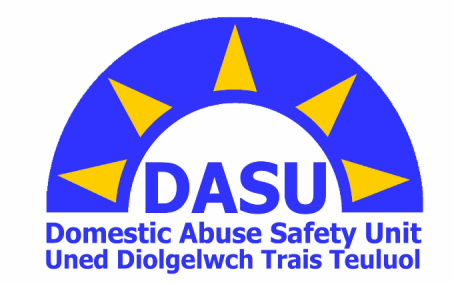 Ymateb IDVA Rhanbarthol i COVID/ Regional IDVA Response to COVID
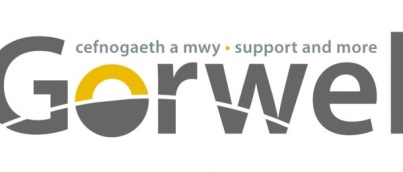 .
Staff yn gweithio o adref a swyddfeydd drwyddi draw, pob swyddfa'n ddiogel o safbwynt COVID 
Pob cleient yn derbyn galwadau lles a staff ychwanegol wedi eu cyflogi i gefnogi IDVAs gyda chymorth gweinyddol a brysbennu
Derbyn atgyfeiriadau a chynnal asesiadau dros y ffôn, ac wyneb yn wyneb lle mae'n ddiogel gwneud hynny
Darparu cefnogaeth dros y ffôn, Zoom ac wyneb yn wyneb os yw'n ddiogel gwneud hynny
Darparu offer gwella diogelwch a pharseli bwyd
Cofrestr risg o ddefnyddwyr gwasanaeth risg uchel oherwydd materion iechyd o ganlyniad i COVID
Creu llawlyfr gweithgareddau a sut i gadw'n ddiogel yn ystod y cyfnod COVID
Elfennau gofal fel rhan o'r gefnogaeth, staff yn siopa bwyd, casglu presgripsiynau
Cydlynu anghenion cymorth gydag asiantaethau allanol dros y ffôn
Mae gweithio gydag asiantaethau allanol a chyfarfodydd gyda hwy wedi cynyddu, yn enwedig yr heddlu, banciau bwyd a gwasanaethau statudol
Staff working from home and office throughout, all offices COVID safe 
All clients receiving well being calls and additional staff employed to support IDVA’s  with admin and triage support
Receiving referrals and undertaking assessments over the phone, and face to face where safe to do so 
Providing support over the phone, Zoom and face to face if safe to do so  
Providing target hardening equipment  and food parcels
Risk register of high-risk service users due to health issues as a result of COVID 
Creating an activities handbook and how to remain safe during the COVID period  
Care elements as part of the support, staff doing food shopping, collecting prescriptions   
Co-ordinating support needs with external agencies over the phone 
Working with and meetings with external agencies has increased, especially the police, food banks and statutory services
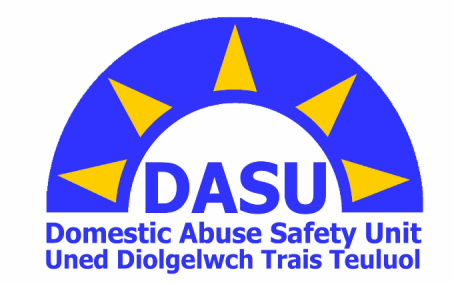 Ymateb IDVA Rhanbarthol i COVID/ Regional IDVA Response to COVID
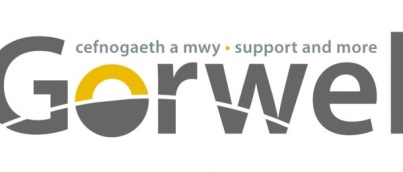 Cynnal cyfarfodydd, MARAC cynadleddau achos ac achosion llys dros y ffôn neu Zoom/ Microsoft Teams
Galwadau llesiant dyddiol, neu yn ôl yr angen
Codi ymwybyddiaeth ynghylch materion COVID / effaith cam-drin domestig mewn sefyllfaoedd hunan-ynysu, sicrhau'r mesurau diogelwch i'w dilyn, a darparu cyfweliadau ac erthyglau golygyddol i annog dioddefwyr i gael gafael ar gymorth.
Wedi derbyn cyllid COVID ychwanegol i gefnogi'r gwasanaeth IDVA a gwasanaethau cymorth eraill ar draws DASU a Gorwel
Agorwyd unedau lloches gwasgaredig newydd ychwanegol i ateb y galw cynyddol gan gleientiaid.
Datblygwyd perthynas strategol â BIPBC i ddarparu cyfleusterau profi COVID symudol mewn lloches / cleientiaid ar gyfer achosion a amheuir
Cynnal cyfarfod IDVA rhanbarthol, cyfarfodydd tîm rheoli achosion a chefnogi a chyfarfodydd goruchwylio trwy Zoom
Holding meetings, MARAC, case conferences and court cases over the phone or Zoom /Microsoft Teams
Daily well-being calls or as necessary
Raising awareness regarding COVID issues / impact of domestic abuse in self-isolating situations, ensuring the safety measures to be followed, and delivering interview s and editorials to encourage victims to access support.  
Received additional COVID funding to support the IDVA service and other support services across DASU and Gorwel
Opened additional new dispersed refuge units to meet growing demand from clients. 
Strategic relationship developed with BCUHB to provide mobile COVID testing facilities at refuge/clients for suspected cases
Holding regional IDVA meeting, team meetings case management and  support and supervisory meetings via Zoom